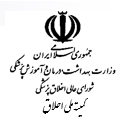 اخلاق در پژوهش های زیست پزشکیسطح 1
Dr. Ali  Taghipour, MD. PhDAssociate Professor in Epidemiology, Department of Epidemiology & BiostatisticsManagement & Social Determinants of Health Research Center, Cancer Research Center
Faculty of Health; Mashhad University of Medical Sciencestaghipoura@mums.ac.ir
سرفصل های طرح کارگاه
مروری کوتاه بر تاریخچه اخلاق زیست پزشکی در جهان
مروری برتحول در اخلاق پزشکی/ اخلاق در پژوهش های زیستی در دهه های اخیر ایران
مروری بر مفاهیم و  اصول نظری  اخلاق زیست پزشکی 
مروری برجنبه های کاربردی اصول اخلاق زیست پزشکی (رضات نامه ، سود و زیان)
راهنماي عمومي اخلاق در پژوهش
12/10/2017
اخلاق در پژوهش های زیست پزشکی
2
مروری کوتاه بر تاریخچه اخلاق زیست پزشکی در جهان
تاریخچه اخلاق پزشکی
It is clear that Various cultures such as ancient  Egypt , Persia ,  Babylonia and Greece have attempted to regulate medicine and protect patient rights.
.
4
12/10/2017
اخلاق در پژوهش های زیست پزشکی
[Speaker Notes: Polished Black Diorite Steel 1792 – 1750 BC  WITH CODE OF Hammurabi inscribed and bas-relief at top of showing king receiving laws from Sun God]
تاریخچه اخلاق در پژوهش
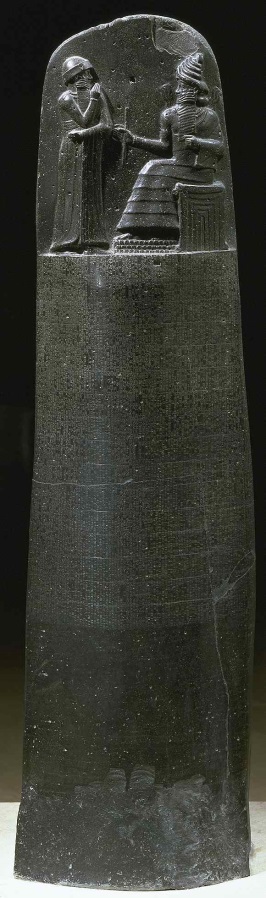 قانون حمورابي(1750 BC) Code of Hammurabi: مجازات پزشکان خطا کار

  
سوگند نامه بقراط:‌  450 - 380 ق.م


طب باستاني ايراني
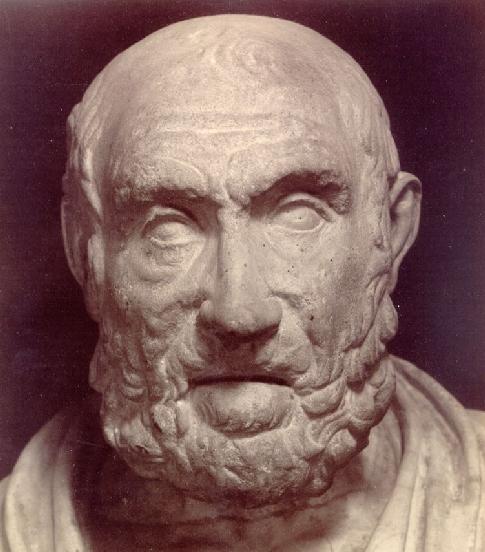 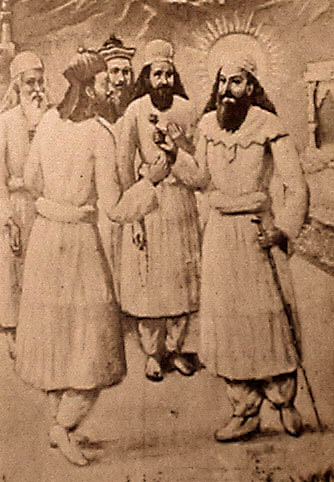 12/10/2017
اخلاق در پژوهش های زیست پزشکی
5
تاریخچه اخلاق پزشکی نوین‌
Trigger events
Nazi Experiments 1946
Jewish Chronic Disease Hospital 1960
Thalidomide Study 1961
Milgram Study 1963
Willowbrook 1972
Tuskegee   1932-1972

20 Most Disturbing Human Experiments
12/10/2017
اخلاق در پژوهش های زیست پزشکی
6
تاریخچه اخلاق پزشکی نوین‌
Nuremberg
Belmont
Helsinki
12/10/2017
اخلاق در پژوهش های زیست پزشکی
7
تاریخچه اخلاق پزشکی نوین‌
From NIH – Human Participant Protections Education for Research Teams
8
12/10/2017
اخلاق در پژوهش های زیست پزشکی
تاریخچه اخلاق پزشکی نوین‌
From NIH – Human Participant Protections Education for Research Teams
9
12/10/2017
اخلاق در پژوهش های زیست پزشکی
تاریخچه اخلاق پزشکی نوین‌
مسائل اردوگاههای آلمانها در سال 1945- 1943 و تجربه واکسن تیفوس و مرگ چند هزار نفر برای آزمایش
انتقال پشه های آنوفل از مردابها به اردوگاهها برای درک نحوه انتقال بیماری مالاریا
وارد کردن سنگ و شیشه به زخمها و جراحات ایجاد شده برای بررسی اثر سولفونامیدها در رفع عفونت
تزریق خون آلوده در موسسه روبرت کخ به 40 نفر برای بررسی اثرات آن
...
10
12/10/2017
اخلاق در پژوهش های زیست پزشکی
تاریخچه اخلاق پزشکی نوین‌‌
اصول کاربردی:
دادگاه نورنبرگ (1947)
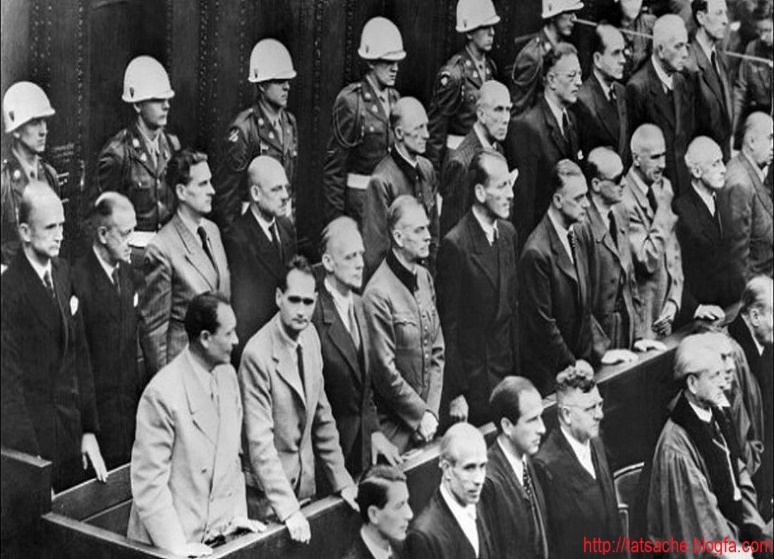 منفعت کل جامعه
رضایت آگاهانه، 
صلاحیت محققین،  
کنترل جدی ریسکهای وارده به سوژه های پژوهش
11
12/10/2017
اخلاق در پژوهش های زیست پزشکی
کدهای نورنبرگ
رضایت سوژه
پژوهش باید به صورتی باشد که نتایج مفید و پر ثمری برای جامعه داشته باشد و از طرق دیگر امکان دسترسی به آن نتایج امکان پذیر نباشد. اتفاقی یا بی مورد نباشد.
پژوهش بر روی انسان باید بر اساس نتایج بدست آمده از مطالعات حیوانی باشد.
پژوهش باید به صورتی باشد که از هر گونه آزار جسمی و روحی اجتناب شود.
پژوهشهایی که منجر به مرگ یا جراحات ناتوان کننده می شود نباید صورت گیرد.
میزان خطر نباید غیر قابل قبول باشد.
12
12/10/2017
اخلاق در پژوهش های زیست پزشکی
کد های نورنبرگ
7. باید تمهیدات لازم برای حفظ سوژه پژوهش از کلیه خطرات احتمالی اندیشیده شود.
8. مجری پژوهش باید صلاحیت علمی و عملی و اخلاقی داشته باشد.
9. سوژه پژوهش باید امکان خروج از مطالعه را در هر زمان لازم داشته باشد. 
10. در جریان پژوهش محقق باید هر زمان که احساس کرد ادامه پژوهش منجر به عوارض جبران ناپذیر می شود از ادامه خودداری کند.
13
12/10/2017
اخلاق در پژوهش های زیست پزشکی
کد نورنبرگ، توصیه های لازم در پژوهشهای غیر درمانی:
توجه به سلامت افراد
چگونگی اخذ رضایت معتبر
توجه به سوژه و تعیین خطر قابل قبول
توصیه های لازم در پژوهش های درمانی:
بررسی میزان سود و زیان
اخذ رضایت نامه معتبر
14
12/10/2017
اخلاق در پژوهش های زیست پزشکی
تاریخچه اخلاق پزشکی نوین‌
اگرچه از نيمه دوم قرن 20 ميلادي و پس از اعلاميههاي جهاني متعدد، رعايت اصول اخلاقي در تحقيق به عنوان اصلي مهم پذيرفته شده بود، در مقاله جالبي كه در سال 1966 در مجله پـــزشكي نيوانگلند منتشر شد، به موارد زيادي از پژوهشها اشاره شد كه اصول اصلي مسائل اخلاقي در آنها رعايت نشده بود. از جمله:
پژوهش در مورد تزريق سلولهاي سرطان ريه به برخي بيماران پير مبتلا به سرطان، بدون توافق بيمار انجام شده بود. 
آلوده كردن كودكان دچار عقبماندگي ذهني با هپاتيت در موسسات شبانه روزي با اين هدف كه سير بيماري را مورد مطالعه قرار دهند، Willowbrook Hepatitis study )  (
15
12/10/2017
اخلاق در پژوهش های زیست پزشکی
تاریخچه اخلاق پزشکی نوین‌
مطالعه Tuskegee : 
در بخش بيماريهاي مقاربتي خدمات بهداشت عمومي ايالات متحده آمريكا انجام شد. اين بررسي براي اثرات سيفليس درمان نشده در چند صد نفر سياهپوست در سال 1932 هنگامي آغاز شد كه هنوز براي سيفليس، درماني شناخته نشده بود. 
پس از كشف پنيسيلين، اين بررسي بدون درمان قربانيان بينوا ادامه پيدا كرد و با كمال تاسف تا سال 1969 نيز مورد تاييد مسئولان حكومتي بود. 
در سال 1972 اين جنايت وحشتناك از طريق روزنامه به اطلاع عموم رسانده شد. 
در اين تحقيق چندين رفتار غيراخلاقي انجام شده بود؛ 
اولاً انتخاب افراد مورد مطالعه در يك جمعيت فقير سياهپوست صورت گرفته بود در حالي كه در ساير جمعيتها نيز سيفليس در سالهاي ابتداي پژوهش شايع بود، 
ثانياً؛ ايجاد اين باور در افراد مورد پژوهش كه روند طولاني تحقيق براي آنان داراي ارزش درماني ميباشد، 
ثالثاً؛ عدم استفاده از پنيسيلين، هنگامي كه تحقيقات نشان داد اين آنتيبيوتيك براي درمان سيفليس موثر است 
رابعاً؛ اين كه استفاده از تسهيلات كفن و دفن به عنوان يك انگيزه براي همكاري بيماران و خانواده آنها براي ادامه پژوهش مورد استفاده قرار گرفت
16
12/10/2017
اخلاق در پژوهش های زیست پزشکی
تاریخچه اخلاق پزشکی نوین‌
انجمن جهانی پزشکی در هلسینکی در سال 1964 (2016)
بیانیه هلسینکی
نکات خاص پژوهش های بالینی:
ارزیابی سود و زیان
بهره مند یبیماران از بهترین روشهای درمانی
عدم تاثیر امتناع بیمار از مشارکت بر روند درمانی
ذکر دلیل عدم کسب رضایت آگاهانه در صورت لزوم
همراهی درمان با پژوهش در صورت انتفاع بیمار
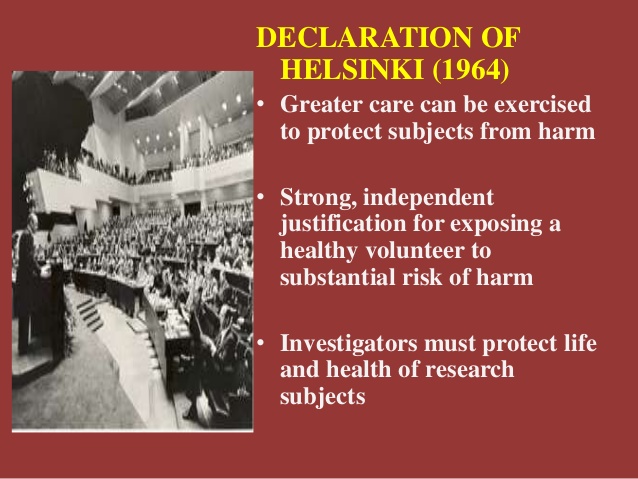 نکات خاص در پژوهش های غیر بالینی:
ورود داوطلبانه افراد
توقف پژوهش در صورت احساس خطر
عدم برتری منافع اجتماع یا علم بر منافع بیمار
17
12/10/2017
اخلاق در پژوهش های زیست پزشکی
بيانيه هلسينکی (نسخه اصلی) (Original version): 1964
1- تطابق پژوهش با اصول علمی پذیرفته شده (علمی بودن پژوهش)
2- روش اجرا توسط کمیته اخلاق مستقل از پژوهشگر تایید شود.
3- تایید صلاحیت علمی و عملی مجری
4- لزوم رجحان اهمیت تحقیق بر خطرات آن در انسان
5- تلاش در پیش بینی خطرات و منافع احتمالی تا حد امکان
6- رازداری و حفظ آبروی افراد
7- قابلیت پیش بینی خطرات
8- رعایت امانت داری در انتشار نتایج
9- ارائه اطلاعات کافی به سوژه ها
10- عدم اعمال زور و فشار برای شرکت در مطالعه
11- کسب رضایت افراد محجور
12- توجه به ملاحظات اخلاقی طرح
18
12/10/2017
اخلاق در پژوهش های زیست پزشکی
بيانيه های هلسينکی
نسخه های تکميل و اصلاح شده بيانيه هلسينکی:
هلسينکی 1: توکيو 1975
هلسينکی 2: ونيز 1983
هلسينکی 3: هنگ کنگ 1989
هلسينکی 4: آفريقای جنوبی 1996
هلسينکی 5: ادينبورگ 2000 (شامل سه قسمت و 32 بند)
تبصره 1 هلسينکی 5: واشنگتن 2002 (در مورد بند 29 مربوط به دارونما)
تبصره 2 هلسينکی 5: توکيو 2004 (در مورد بند 30 مربوط به دسترسی بيمار به درمان)
هلسينکی 6: سئول 2008
هلسينکی 7: برزيل 2013
…
19
12/10/2017
اخلاق در پژوهش های زیست پزشکی
ترجمه بيانيه هلسينكي ويرايش سال 2008
http://www.isnet.hbi.ir/web/page.php?slct_pg_id=401&sid=7&slc_lang=fa 
1- انجمن جهاني پزشكي، بيانيه هلسينكي را به‌عنوان اعلاميه‌ي اصول اخلاقي در پژوهش‌هاي پزشكي در مورد آزمودني انساني، شامل داده‌ها و نمونه‌هاي انساني قابل شناسائي را تدوين نموده است. اين بيانيه بايد به‌صورت كامل مورد توجه قرار گيرد و هيچ يك از پارگراف‌هاي آن نبايد بدون در نظر گرفتن ساير پاراگراف‌هاي مربوطه مورد استفاده قرار گيرد. 
  2- اگرچه اين بيانيه بايد توسط پزشكان مورد توجه قرار گيرد، انجمن جهاني پزشكي شركت كنندگان در پژوهش‌هاي انساني را به قبول آن ترغيب مي نمايد. 
  3- وظيفه پزشك حفظ و بهبود سلامت بيماران است و دانش و وجدان او به تحقق اين وظيفه اختصاص داده مي‌شود. 
  4- بيانيه ژنو انجمن جهاني پزشكي، پزشكان را با جملاتي از قبيل" سلامت بيمار من اولين مسئوليت من است" متعهد نموده است و كدهاي بين المللي اخلاق پزشكي تصريح مي كنند كه" پزشك بايد در ارائه‌ي مراقبت‌هاي پزشكي بهترين علائق بيمار را در نظر بگيرد ." 
  5- پيشرفت علم پزشكي براساس پژوهش‌هاي انساني است. افرادي كه از نتايج پژوهش‌هاي پزشكي متأثر مي‌شوند بايد دسترسي مناسبي به شركت در پژوهش داشته باشند. 
  6- در پژوهش‌هاي انساني، تندرستي شركت كنندگان در پژوهش بايد بر هر منافع ديگري ارجحيت داشته باشد.
20
12/10/2017
اخلاق در پژوهش های زیست پزشکی
ترجمه بيانيه هلسينكي ويرايش سال 2008
7- هدف اوليه از پژوهش‌هاي انساني فهم علل و اثرات بيماري‌ها و بهبود مداخلات پيشگيري، تشخيصي و درماني مي‌باشد. حتي بهترين روش‌هاي جاري بايد به‌وسيله‌ي پژوهش از نظر ايمني، اثربخشي، بازدهي، قابليت دسترسي و كيفيت ارزيابي گردند. 
  8- در پزشكي و پژوهش‌هاي پزشكي اكثر مداخلات داراي خطرات و عوارض مي‌باشند. 
  9- پژوهش پزشكي تابع استانداردهاي اخلاقي است كه احترام به انسان‌ها را تشويق نموده و از سلامت و حقوق آنان حمايت مي‌كند. بعضي جمعيت‌هاي مورد پژوهش اساساً آسيب پذير بوده و نياز به حفاظت خاصي دارند. مانند كساني كه خودشان نمي‌توانند رضايت دهند يا از اقدامي امتناع كنند و نيز كساني كه ممكن است در مقابل فشار و اجبار يا تأثيرات غير قانوني آسيب پذير باشند. 
  10- پزشكان بايد استانداردها و نرم‌هاي حقوقي، قانوني و اخلاقي كشورهاي خود در رابطه با پژوهش‌هاي انساني را مانند استانداردهاي بين المللي بشناسند. هيچ الزام حقوقي، قانوني يا اخلاقي ملي يا بين المللي نبايد حفاظت از افراد مورد پژوهش را كه در اين بيانيه شرح داده شده است را كاهش داده يا حذف نمايد. 
  اصول همه پژوهشهاي پزشكي 
  11- حفاظت از زندگي، سلامتي، كرامت، صداقت، حق خودمختاري، حريم خصوصي و رازداري شركت كنندگان در پژوهش وظيفه پزشكان است. 
  12- پژوهش‌هاي انساني بايد با اصول كلي علمي پذيرفته شده مطابقت داشته و براساس دانش موجود در منابع و متون علمي و با شواهد آزمايشگاهي كافي و مطالعات حيواني متناسب باشند. رفاه حيوانات مورد پژوهش نيز بايد مدنظر قرار گيرد. 
  13- در مورد پژوهش‌هاي پزشكي كه احتمال آسيب به محيط وجود دارد بايد احتياط لازم صورت گيرد.
21
12/10/2017
اخلاق در پژوهش های زیست پزشکی
ترجمه بيانيه هلسينكي ويرايش سال 2008
14- طراحي و اجراي هر مطالعه‌ي پژوهشي بر انسان‌ها بايد به وضوح در يك پروتكل پژوهشي توصيف گردد. پروتكل بايد شامل بيان بررسي اخلاقي و استفاده از اصول اين بيانيه باشد. در ضمن اطلاعات مربوط به بودجه، پشتيبان‌ها، آدرس مؤسسات مربوطه، تعارضات منافع، هديه به شركت كنندگان، راه‌هاي درماني و جبران خسارت در صورت آسيب به آنها بايد در پروتوكل موجود باشد. نحوه‌ي دستيابي شركت كنندگان به نتايج مداخله‌اي كه براي آنان سودمند بوده است و يا نياز به مراقبت‌هاي مناسب و منافع آن بايد در پروتوكل مشخص شده باشد. 
  15- پروتكل تحقيقاتي بايد قبل از انجام مطالعه جهت بررسي، نظردادن و راهنمايي و تصويب به كميته‌ي اخلاق در پژوهش ارسال شود. اين كميته بايد به محقق، پشتيبان تحقيق و ديگر عوامل تحقيق غير وابسته باشد. اين كميته بايد در ضمن آشنايي با استانداردهاي بين المللي، قانون و قواعد كشور يا كشورهايي را كه تحقيق در آن‌ها انجام مي‌شود بداند و اجازه هيچگونه حذف يا كاهشي در محافظت شركت كنندگان كه در اين بيانيه آمده است را ندهد. كميته بايد حق كنترل مطالعه را در حين انجام داشته باشد. محقق بايد اطلاعات لازم مخصوصاً اطلاعات مربوط به عوارض جانبي شديد را داشته باشد. هيچ تغييري در پروتكل بدون بررسي و تصويب كميته نبايد انجام شود. 
  16- پژوهش‌هاي پزشكي با سوژه‌هاي انساني فقط بايد توسط افرادي كه از نظر علمي صلاحيت و آموزش مناسب را دارند انجام شوند. پژوهش روي بيماران و داوطلبان سالم نياز به نظارت يك پزشك با صلاحيت و يا يك فرد حرفه‌اي در مراقبت‌هاي سلامتي دارد. مسئوليت حفاظت سوژه‌هاي پژوهش با اين افراد است و حتي اگر خود شركت كنندگان رضايت داده باشند نبايد به عهده خودشان گذاشته شود . 
  17- پژوهش‌هايي كه روي گروه‌ها يا جمعيت‌هاي آسيب پذير انجام مي‌شود بايد به صورتي قابل توجيه برحسب اولويت‌هاي پژوهشي اين جمعيت و پاسخگو به نياز آن‌ها باشد و يا اينكه توجيه قابل قبولي بر استفاده‌ي اين گروه از منافع و نتايج تحقيق وجود داشته باشد.
22
12/10/2017
اخلاق در پژوهش های زیست پزشکی
ترجمه بيانيه هلسينكي ويرايش سال 2008
18- هر پژوهش پزشكي بر سوژه‌هاي انساني بايد از نظر سود و زيان مربوط به شركت كنندگان و يا افراد و جمعيت‌هاي ديگري كه از آن متأثر مي‌شوند بررسي شود . 
  19- هر كار آزمايي باليني بايد قبل از به‌كارگيري اولين مورد در يك بانك اطلاعاتي ثبت گردد. 
  20- پزشكان نبايد در پژوهش شركت كنند مگر اينكه مطمئن باشند كه خطرات آن كاملاً ارزيابي شده و مي‌توانند آن‌ها را كنترل نمايند. پزشكان بايد وقتي كه مضار تحقيق بر منافع آن پيشي گرفت، آن را متوقف نمايند. 
  21- پژوهش پزشكي فقط وقتي بر انسان‌ها انجام مي‌شود كه اهميت موضوع بيش از خطرات آن براي شركت كنندگان باشد. 
  22- شركت افراد داراي صلاحيت در پژوهش پزشكي بايد داوطلبانه باشد. گرچه ممكن است مشاوره با افراد فاميل يا رهبر (مسئول) آن جمعيت لازم باشد. هيچ فرد داراي صلاحيتي در مطالعه‌ي پژوهشي شركت داده نمي‌شود مگر اينكه آزادانه موافقت نمايد. 
  23- احتياط‌هاي لازم براي حفاظت حريم شخصي و رازداري اطلاعات شركت كنندگان بايد صورت گيرد و اثر مطالعه بر تماميت فيزيكي، فكري و اجتماعي افراد بايد به حداقل برسد. 
  24- در پژوهش‌هاي پزشكي، افراد شركت كننده بايد از اهداف، روش‌ها، منابع مالي، تعارضات منافع، مؤسسه پشتيبان محقق، سود وزيان و عوارض بالقوه موجود در مطالعه و هر جنبه‌ي مربوط به مطالعه آگاهي يابند. شركت كنندگان بايد از حق خود براي امتناع از شركت در مطالعه و پس گرفتن رضايت خود درهر زمان بدون جبران آگاه شوند. بايد توجه خاصي به نيازهاي اطلاعاتي شركت كنندگان و روشهاي انتقال اين اطلاعات صورت گيرد. پس از اطمينان از درك افراد از اطلاعات، پزشك يا هر فرد با صلاحيت ديگري بايد رضايت آگاهانه را ترجيحاً به‌صورت كتبي از شركت كنندگان بگيرد. اگر رضايت به‌صورت كتبي بيان نمي شود، بايد به‌صورت رسمي ثبت و گواهي گردد.
23
12/10/2017
اخلاق در پژوهش های زیست پزشکی
ترجمه بيانيه هلسينكي ويرايش سال 2008
25- براي انجام پژوهش‌هاي پزشكي با مواد يا داده‌هاي انساني شناخته شده، پزشك بايد براي جمع آوري، آناليز، ذخيره و يا استفاده مجدد از آن‌ها رضايت بگيرد. ممكن است در مواردي كسب رضايت غير ممكن يا غير عملي باشد و يا تهديدي براي اعتبار پژوهش باشد. در اين موارد پژوهش تنها بعد از بررسي و تصويب كميته‌ي اخلاق در پژوهش بايد انجام شود. 
  26- وقتي رضايت آگاهانه از شركت كنندگان گرفته مي‌شود، پزشك بايد احتياط كند كه آيا شركت كننده در ارتباط با پزشك است يا ممكن است رضايت تحت شرايط تهديد آميزي گرفته شده باشد. در اين موارد رضايت بايد توسط فردي داراي صلاحيت كه كاملاً غيروابسته به اين ارتباط است، اخذ شود. 
  27- براي شركت كنندگاني كه فاقد ظرفيت هستند، پزشك بايد رضايت آگاهانه را از ولي قانوني آن‌ها بگيرد. اين افراد نبايد وارد مطالعه‌اي شوند كه هيچ سودي براي آن‌ها ندارد مگر اينكه قصد از انجام مطالعه بهبود وضعيت سلامت همان گروه باشد و اين تحقيق نمي‌تواند به جاي آن‌ها با افراد داراي ظرفيت انجام گيرد و تحقيق فقط بايد حداقل ضرر و خطر را داشته باشد. 
  28- وقتي فردي كه فاقد توانايي و ظرفيت مي‌باشد، قادر به اعلام موافقت خود براي شركت در مطالعه مي‌باشد، پزشك بايد علاوه بر رضايت قيم قانوني او، موافقت وي را نيز بگيرد و به مخالفت اين فرد بايد احترام گذاشته شود . 
  29- پژوهشي كه برروي افرادي انجام مي‌شود كه از نظر فيزيكي يا عقلي قادر به دادن رضايت نيستند مثل بيماران بيهوش، فقط وقتي انجام مي‌شود كه اين وضعيت فيزيكي يا عقلي مانع از دادن رضايت آگاهانه، مشخصه‌ي لازم براي جمعيت مورد پژوهش باشد. در چنين شرايطي محقق بايد رضايت را از قيم قانوني آن‌ها بگيرد. اگر چنين فردي در دسترس نيست و اگر امكان به تأخير انداختن مطالعه وجود ندارد، مطالعه بدون رضايت آگاهانه ادامه يافته و دلايل و شرايط آن در پروتوكل بيان شده و توسط كميته‌ي اخلاق تصويب آن انجام مي‌شود. رضايت براي ادامه‌ي تحقيق هرچه زودتر در صورت امكان از شركت كننده يا ولي قانوني وي گرفته مي‌شود.
24
12/10/2017
اخلاق در پژوهش های زیست پزشکی
ترجمه بيانيه هلسينكي ويرايش سال 2008
30- نويسندگان، سردبيرها و ناشران همگي تعهدات اخلاقي درمورد انتشار نتايج تحقيق دارند. نويسندگان موظفند نتايج را در دسترس شركت كنندگان تحقيق قرارداده و مسئول كامل بودن و صحت گزارشات خود هستند. آن‌ها بايد دستورالعمل‌هاي پذيرفته شده براي گزارش اخلاقي را رعايت نمايند. نتيجه‌ي منفي و غير قطعي نيز مانند نتايج مثبت بايد منتشر شوند و يا به طريق ديگري در دسترس عموم قرار گيرند. منبع مالي، آدرس مؤسسات، و تعارضات منافع بايد در انتشارات به وضوح بيان شوند. گزارش پژوهش‌هاي غير موافق با اصول اين بيانيه نبايد براي انتشار پذيرفته شوند. 
  31- اصول كلي براي پژوهش‌هاي پزشكي همراه با مراقبت‌هاي پزشكي 
  32- پزشك ممكن است پژوهش‌هاي پزشكي را همراه با مراقبت‌هاي پزشكي تنها جهت گسترش علم انجام دهد. اين تحقيقات با توجه به ارزش پيشگيري، تشخيصي و درماني توجيه مي‌شوند و پزشك بايد دليل كافي مبني بر عدم تأثير سوء پژوهش بر بيماران شركت كننده را ارائه نمايد. 
  33- منافع، خطرات، عوارض و تأثير يك مداخله جديد بايد در مقابل بهترين مداخله رايج بررسي شود، به جز در موارد زير: 
  34- استفاده از پلاسبو و يا عدم درمان در مطالعاتي پذيرفته است كه درمان رايج ثابت شده‌اي وجود نداشته باشد يا به اجبار و دلايل علمي متدولوژيك استفاده از پلاسبو براي تعيين اثربخشي يا ايمني يك مداخله لازم است و بيماراني كه پلاسبو دريافت مي‌كنند يا تحت هيچ درماني نيستند، متحمل هيچ خطر جدي يا ضرر غير قابل برگشتي نمي شوند. مراقبت شديد براي اجتناب از سوءاستفاده ازاين موارد بايد صورت گيرد.
25
12/10/2017
اخلاق در پژوهش های زیست پزشکی
ترجمه بيانيه هلسينكي ويرايش سال 2008
35- در پايان مطالعه، شركت كنندگان حق دارند كه از نتيجه‌ي مطالعه آگاه شده و در منافع حاصل از نتايج مثل دسترسي به مداخلاتي كه طبق مطالعه، سودمند شناخته شده‌اند يا مراقبت‌ها و منافع مناسب ديگر سهيم باشند. 
  36- پزشك بايد بيمار را كاملاً از جنبه‌هاي مراقبت مربوط به تحقيق آگاه سازد. امتناع بيمار از شركت در يك مطالعه يا تصميم بيمار در كناره‌گيري از مطالعه هرگز نبايد بر روابط پزشك و بيمار تأثير بگذارد. 
  37- در درمان يك بيمار، در صورتيكه هيچ مداخله‌ي ثابت شده‌اي وجود ندارد و يا اگر وجود دارد مؤثر نيست، پزشك بعد از بررسي نظر متخصص، با رضايت آگاهانه از بيمار يا قيم قانوني او، ممكن است چنانچه فكر مي‌كند مداخله ثابت نشده‌اي باعث حفظ زندگي بيمار، بهبود و يا كاهش آلام بيمار مي شود، آن را مورد استفاده قرار دهد. در همه‌ي موارد، اطلاعات جديد بايد گزارش شده و در صورت مناسب بودن در اختيار عموم قرار گيرد.
26
12/10/2017
اخلاق در پژوهش های زیست پزشکی
تاریخچه اخلاق پزشکی نوین‌
گزارش بلمونت در سال 1979: تاسیس کمیته های اخلاق
اهم نکات این سه بیانیه:
احترام به اتونومی بیماران: در پذیرش یا رد ورود به مطالعه، حفاظت از اشخاصی که قادر به تصمیم گیری نیستند، اخذ رضایت آگاهانه و رازداری است
سود رسانی: نسبت سود/زیان، برقراری تعادل میان فواید و زیانهای پژوهش، اصل ضررنرساندن
عدالت: توزیع عادلانه بارها و سود پژوهش، ممنوعیت بهره کشی از افراد آسیب پذیر به واسطه ورود
27
12/10/2017
اخلاق در پژوهش های زیست پزشکی
بیانیه مشترک Good Clinical Practice (1974-1978)
تاییدیه کمیته اخلاق 1981
پایبندی به بیانیه هلسینکی
اخذ رضایت آگاهانه از بیماران مطابق با راهنمای GCP که شامل تعهدات  اسپانسرها و محققین، راهنما در موارد بروز عارضه جانبی جدی
لزوم کنترل کیفیت مطالعه
تعریف شرایط خاص برای انجام پژوهش بر روی افراد آسیب پذیر به خصوص در مطالعاتی که سود مستقیم ندارد.
28
12/10/2017
اخلاق در پژوهش های زیست پزشکی
مروری بر تحول در اخلاق پزشکی/ اخلاق در پژوهش های زیست پزشکیدر دهه های اخیر ایران
تحول در اخلاق پزشکی- اخلاق در پژوهش های زیستیراهبرد تبیینی (1372)
نهضت تالیف و ترجمه در حوزه اخلاق پزشکی 
راه اندازی مرکز اخلاق پزشکی  (73-74)
تدوین برنامه راهبردی برای فعالیت های اخلاق پزشکی در کشور
اولین کارگاه برنامه راهبردی اخلاق پزشکی (تبریز-مرداد81)
دومین کارگاه برنامه ریزی راهبردی اخلاق پزشکی (مشهد- مهر 81)
30
12/10/2017
اخلاق در پژوهش های زیست پزشکی
تحول در اخلاق پزشکی- اخلاق در پژوهش های زیستیراهبرد  سازمان دهی
سامان دهی در حوزه آموزشی 
درس اخلاق پزشکی
دوره دکترای اخلاق پزشکی
گروه های اخلاق پزشکی
سامان دهی درحوزه پژوهشی
سازمان دهی کمیته ملی و منطقه ای اخلاق
تدوین دستورالعملها و راهنما های اخلاق در پژوهش
31
12/10/2017
اخلاق در پژوهش های زیست پزشکی
تحول در اخلاق پزشکی- اخلاق در پژوهش های زیستیراهبرد  توانمندسازی
توانمندی سازمانی و ساختاری با تثبیت و تکمیل ساختار کمیته ها
تکمیل و اصلاح دستورالعملها
توانمند سازی اعضای کمیته ها با رویکرد مشارکتی
توانمند سازی عمومی اعضا بصورت منطقه ای
توانمند سازی تخصصی: اخلاق در انتشار (کل کشور ، منطقه ای)
توانمند سازی ویژه بصورت متمرکز
دوره تابستانی  (شمال)
ویژه نمایندگان جامعه (اراک)
ویژه کارشناسان (بندر عباس)
ویژه حقوقدانان (شهید بهشتی)
ویژه روحانیون (قم)
توانمند سازی اعضای هیات علمی 
توانمند سازی دانشجویان (Postgraduate)
32
12/10/2017
اخلاق در پژوهش های زیست پزشکی
مروری بر مفاهیم و  اصول نظری  اخلاق زیست پزشکی
مفاهیم پایه در اخلاق پزشکی
اخلاق 
 اخلاق در اصل واژه ای عربی است جمع خلق، در لغت به معنای « سرشت و سجیه»
اخلاق در اصطلاح معانی متفاوتی دارد از جمله:
صفات راسخ نفسانی: عبارت است از صفات و هیات های پایدار در نفس که موجب صدور افعالی متناسب با آنها بطور خود جوش و بدون نیاز به تفکر و تامل از انسان می شوند
صفات نفسانی: هر گونه صفت نفسانی که موجب پیدایش کارهای خوب یا بد می شود چه آن صفت پایدار باشد یا پایدار و راسخ نباشد
فضایل اخلاقی: که صرفا برای اخلاق نیک و فضایل اخلاقی بکار می رود
البته در اینکه اصول فضایل اخلاقی کدامند اختلاف است.
مسیحیت:7 فضیلت (ایمان، امید، محبت، مصلحت اندیشی، بردباری، اعتدال و عدالت)
اسلام :4 فضیلت (حکمت، شجاعت، اعتدال و عدالت)
 این معنی در زبان انگلیسی نیز رایج است (اخلاقی=Ethical ).
34
12/10/2017
اخلاق در پژوهش های زیست پزشکی
مفاهیم پایه در اخلاق پزشکی
اخلاق 
عام(Morality ) : منظور از آن همه ویژگیهای درونی انسان اعم از خوب یا بد می باشد
معادل صفات (راسخ) نفسانی
خاص( Ethics) :  شامل رفتار و خصوصیات روحی و معنوی مثبت  می باشد
معادل فضایل اخلاقی
35
12/10/2017
اخلاق در پژوهش های زیست پزشکی
مفاهیم پایه در اخلاق پزشکی
انواع اخلاق 
اخلاق فردی
اخلاق عمومی
اخلاق سیاسی
اخلاق خانواده
اخلاق جنسی
اخلاق ..
اخلاق حرفه ای: بیانگر اصول کلی تر اخلاق در فضای خاص حرفه ای 
اخلاق زیستی: بخشی از اخلاق حرفه ای است که به بحث و تبادل نظر و تامل پیرامون موضوعات زیست شناسی و علوم بهداشتی می پردازد
36
12/10/2017
اخلاق در پژوهش های زیست پزشکی
مفاهیم پایه در اخلاق پزشکی
اخلاق پزشکی 
اخلاق پزشکی سنتی ( Traditional Medical Ethics): 
عمدتا شامل اصول و مبانی امر کننده و یا نهی کننده
اخلاق پزشکی معاصر ( Contemporary Critical Medical Ethics): 
با رسالت پرداختن به موضوعات مطرح در عالم پزشکی و تلاش برای حل آنها و یا ارائه روشهای متعدد
37
12/10/2017
اخلاق در پژوهش های زیست پزشکی
مفاهیم پایه در اخلاق پزشکی
علم اخلاق 
تعاریف متعدد:
مبتنی بر جنبه شناختی: 
علم اخلاق عبارت است از آگاهی و اطلاع از عادات و آداب و سجایای بشری
مبتنی بر جنبه عملی و رفتاری:
علم اخلاق عبارت است ازتحقیق در رفتار آدمی بدان گونه که باید باشد.
38
12/10/2017
اخلاق در پژوهش های زیست پزشکی
تعاریف اخلاق پزشکی
اخلاق پزشکی، اخلاق در صحنه عمل  در پزشکی می باشد

 Siegler M. Medical ethics as a medical matter. The American medical ethics revolution. London: The Johns Hopkins University Press 2000, P. 171-9 

اخلاق پزشکی بالینی، زاویه دید و نگرشی خاص در حیطه عمل در طبابت ایجاد می کند که هدف آن بهبود کیفیت مراقبت بیمار از طریق شناسایی، تحلیل و حل مشکلات و مسائل اخلاقی است که در صحنه عمل بروز می کند

Siegler M, Pellegrine ED, Singer PA. Clinical medical ethics. J Clin Ethics 1990; 1(1): 5-9

اخلاق بالینی یک مقوله کاربردی است که راهکاری سازمان یافته را برای کمک به پزشک در تبیین، تحلیل و حل مباحث اخلاقی در طب بالینی فراهم می نماید

Jones AR, Siegler M. Winslade WJ. Clincal ethics. A practical approach to ethics decisions in clinical medicine. New York: McGraw-Hill, 1997
39
12/10/2017
اخلاق در پژوهش های زیست پزشکی
تعاریف اخلاق پزشکی در متون فارسی
اخلاق پزشکی علمی است که موضوع آن بررسی مجموعه آداب و رفتار پسندیده یا نا پسندی است که صاحبان مشاغل پزشکی باید رعایت نمایند
وزارت بهداشت درمان و آموزش پزشکی معاونت امور فرهنگی اخلاق پزشکی به انظمام مختصری از تاریخ پزشکی چاپ سپهر، تهران، 1370 

اخلاق پزشکی را می توان تنظیم رفتار و اجرای اصول حاکم بر رفتار شغلی پزشکان تعریف کرد
کلیلت اخلاق پزشکی، مجموعه مقالات اخلاق پزشکی: جلد اول. تهران: چاپ سروش، 1373

اخلاق پزشکی شاخه ای از اخلاق عمومی است که جامعه انتظار دارد که صاحبان حرف پزشکی رعایت نمایند
مرکز مطالعات و تحقیقات اخلاق پزشکی ، صفات یک پزشک، رابطه پزشک و بیمار. مجموعه مقالات اخلاق پزشکی: جلد هفتم. تهران: چاپ سروش، 1373
40
12/10/2017
اخلاق در پژوهش های زیست پزشکی
تعریف اخلاق پزشکی
اخلاق پزشکی شاخه ای کاربردی از اخلاق یا فلسفه اخلاق است که سعی دارد در سایه تحلیل های فلسفی، درست یا نادرست را در حیطه عملکرد در طب و مراقبتهای بهداشتی تبیین نماید

	 
	Camplbell A, Gillet G, Jones G. Medical ethics. UK: Oxford University Press, 2001
41
12/10/2017
اخلاق در پژوهش های زیست پزشکی
تعریف اخلاق پزشکی
اخلاق پزشکی 

اخلاق پزشکی فعالیتی تحلیلی است که طی آن افکار، عقاید، تعهدات، روش رفتار، احساسات، استدلال ها و بحث های مختلف در حیطه تصمیم گیری های اخلاقی در پزشکی به صورت دقیق و انتقادی بررسی می شود و در موارد لزوم دستورالعمل هایی صادر می گردد تصمیمات اخلاق پزشکی ، در حیطه عملکرد طبی، بدیهیات و ارزشها، خوب یا بد ، صحیح یا نادرست و آنچه را که باید یا نباید انجام شود مشخص می سازد

	Gillon R. Introduction to philosophical medical ethics. UK: Wiley 1985, Reprint 2001, p. 1-8
42
12/10/2017
اخلاق در پژوهش های زیست پزشکی
جمع بندی تعریف
اخلاق پزشکی موضوعی است گسترده که دارای دو جنبه نظری و عملی است
جنبه نظری به تبیین مبانی و مفاهیم زیربنایی این علم، توضیح و تشریح فرضیات اخلاقی موجود و ارتباطات آن با فرهنگ ها ، مذاهب و آداب و رسوم جوامع مختلف می پردازد
جنبه عملی با تکیه بر مبانی نظری  مسائل ، مشکلات و مباحث مطرح اخلاقی در حیطه طب و مراقبتهای بهداشتی را مورد بحث قرار داده و چهارچوبی کاربردی برای تصمیم گیری در مواقع بحرانی ارائه می نماید

اخلاق پزشکی با این دو نگاه ارتباط تنگاتنگی با فلسفه اخلاق، حقوق انسانی فرد، و اجتماع، قوانین الهی و مقررات مدنی دارد
43
12/10/2017
اخلاق در پژوهش های زیست پزشکی
موضوعات مطرح در اخلاق پزشكي نوين
اخلاق درپژوهشهاي پزشكي
فلسفه اخلاق پزشكي
ارتباطات حرفه‌اي
زيست‌فناوري و ‌اخلاق‌پزشكي
خاتمه حيات انساني
القاء باروري
جايگاه جسم انساني
اخلاق پزشكي نوين
انسان قبل از تولد
اولويت‏بندي منابع مالي
انسان نابالغ (جسمي‌يافكري)
قصور، تقصير و ضمان پزشكي
پيوند اعضاء و بافت‌ها
12/10/2017
اخلاق در پژوهش های زیست پزشکی
44
انواع پژوهش های اخلاقی
بطور کلی پژوهش های اخلاقی را می توان به سه حوزه کلی تقسیم نمود:
 پژوهش های توصیفی
با کمک روشهای نقلی و تجربی به توصیف و گزارش اخلاقیات افراد گروه ها و جوامع مختلف می پردازد بدون توجه به ارزیابی و ارزش گزاری آنها
پژوهش های فرااخلاقی
با روش های عقلی و فلسفی به تحلیل و تبیین مفاهیم و احکام اخلاقی از حیث معنی شناسی، وجود شناسی و معرفت شناسی می پردازد
پژوهش های هنجاری /دستوری
به دنبال معیاری برای تعیین حسن و قبح افعال اختیاری انسان استهدف اصلی در این نوع پژوهش ، راهنمایی کردن افراد در تصمیم گیری ها و احکام مربوط به افعال اختیاری انان در موقعیت های خاص می باشد
45
12/10/2017
اخلاق در پژوهش های زیست پزشکی
فلسفه اخلاق پزشکی
فلسفه اخلاق عنوان دیگری است برای فرا اخلاق، و شامل مباحث اخلاق توصیفی و هنجاری نمی شود بلکه به بررسی در باره ی مبادی تصوری و تصدیقی علم اخلاق و گزاره های اخلاقی می پردازد
بطور کلی منظور از فلسفه اخلاق ، علمی است که به تبیین اصول و مبانی و مبادی علم اخلاق می پردازد
46
12/10/2017
اخلاق در پژوهش های زیست پزشکی
فلسفه اخلاق پزشکی
مسایل فلسفه اخلاق
مفاهیم اخلاقی چگون پیدا می شوند؟
منشاء پیدایش احکام و دستورات اخلاقی کجاست؟
اصل در گزاره های اخلاقی انشاء است یا اخبار؟ (باید عدالت ورزید (انشاء) ، عدالت خوب است (خبر))
جایگاه نیت در افعال اخلاقی به چه صورت است؟ (ایا قوام حکم اخلاقی تنها به «حسن و قبح فعلی» است یا آنکه «حسن و قبح فاعلی» را باید در نظر داشت)
ایا الزامی بودن در احکام اخلاقی شرط است یا نه؟ و اگر شرط است در آن صورت چگونه با اختیار انسان جمع می شود؟
رابطه فعل اخلاقی و پاداش چگونه است؟
آیا احکام اخلاقی استدلال پذیرند یا غیر قابل استدلاند؟ 
منطق استدلال اخلاقی چیست؟
آیا هر جامعه ای باید نظام اخلاقی خاص خود را داشته باشد؟
ارتباط اخلاق با سایر علوم و معارف بشری چیست؟
47
12/10/2017
اخلاق در پژوهش های زیست پزشکی
فلسفه اخلاق پزشکی
فلسفه اخلاق
 کاستی و کمبود جدی در حوزه ی فلسفه اخلاق در بین مسلمانان در مقایسه با مباحث اعتقادی و فقه
در تمدن غرب تالیفات زیادی در زمینه ی علم اخلاق و فلسفه اخلاق نگاشته شده است

به هر حال، فلسفه اخلاق علمی نوبنیاد است
بسیاری معتقدند نخستین جوانه های آن در سال 1903 میلادی با انتشار کتاب مبانی اخلاق جورج ادوارد مور زده شده است
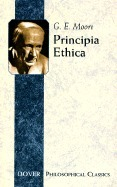 48
12/10/2017
اخلاق در پژوهش های زیست پزشکی
فلسفه اخلاق پزشکی
بطور کلی فلسفه اخلاق را می توان به سه حوزه کلی تقسیم نمود:
فرااخلاق ( Metaethics) : 
مطالعه منشاء و محتوای مفاهیم اخلاقی  در پاسخ به سوال خوب چیست؟ یا ارزش چیست؟
اخلاق اصولی یا دستوری ( Normative ethics):
تعیین استاندارد ها، اصول و قواعد اخلاقی و مشخص نمودن رفتار درست و غلط در پاسخ به سوال کدام فعل خوب است؟
اخلاق کاربردی (Applied ethics ):
موضوعات مورد بحث و مباحث مورد اختلاف را بررسی می نماید.
49
12/10/2017
اخلاق در پژوهش های زیست پزشکی
فلسفه اخلاق پزشکی
نظریات اخلاق اصولی یا دستوری
نظریه اصالت وظیفه ( وظیفه گرا) ( Deontological theory): 

نظریه اصالت نتیجه (غایت گرا) ( Consequentialist theory):

نظریه مبتنی بر فضیلت ( فضیلت گرا ) ( Virtue theory) :
50
12/10/2017
اخلاق در پژوهش های زیست پزشکی
فلسفه اخلاق پزشکی
نظریه اصالت وظیفه ( وظیفه گرا) ( Deontological theory):

مکتب اصالت وظیفه یا تکلیف، به وجود احکام بدیهی نظری و عملی معتقد است و تنها کاری را اخلاقی می داند که اختیاری و موافق با قانون باشد و با انگیزه انجام وظیفه صورت گیرد.
بر مبنای این تئوری ملاک تصمیم گیری برای درست یا غلط بودن یک عمل از نظر اخلاقی این است که آیا آن عمل وظیفه یا تکلیفی را شامل می شود یا خیر. 
برای معتقدین این تئوری نتایج عمل اهمیت ندارد و یک عمل می تواند اخلاقی باشد حتی اگر نتایج بدی به همراه داشته باشد
51
12/10/2017
اخلاق در پژوهش های زیست پزشکی
فلسفه اخلاق پزشکی
نظریه اصالت وظیفه ( وظیفه گرا) ( Deontological theory):
با نفوذترین تئوریسین طرفدار این مکتب فیلسوف آلمانی Immanuel Kant  می باشد  
به عقیده کانت هر تئوری اخلاقی باید بدون توسل به اراده و خواست الهی توجیه پذیر باشد و از قوانینی که بشر برای خود قرار داده است مشتق گردد.
بر مبنای مکتب کانت، وظیفه ناشی از درک عقلی است و عقل حسن آن را درک می کند
به عقیده کانت: تکلیف به ما دستور می دهد که قانون اخلاقی را به صورت امری مطلق انجام دهیم نه امری مشروط
52
12/10/2017
اخلاق در پژوهش های زیست پزشکی
فلسفه اخلاق پزشکی
نظریه اصالت وظیفه ( وظیفه گرا) ( Deontological theory):
 
دستورالعمل کانت:
بگونه ای عمل کن که دستورالعمل تو بتواند تا سرحد قانون کلی اعتبار یابد
به نحوی با دیگران رفتار کن که دوست داری دیگران همان گونه با تو رفتار کنند و رفتارت با دیگران به گونه ای باشد که انسان همیشه غایت باشد نه وسیله

مرکز و محور تئوری کانت، احترام و ارزش نهادن به استقلال فرد می باشد
53
12/10/2017
اخلاق در پژوهش های زیست پزشکی
فلسفه اخلاق پزشکی
نظریه اصالت نتیجه (غایت گرا) ( Consequentialist theory):
بر مبنای این تئوری، یک عمل اخلاقی زمانی صحیح است که فواید آن بیش از پیامد های منفی آن باشد
قائلین به این مکتب باز شناسی باید و نباید ها ، درست و نادرست ها و خوب و بد ها را با توجه به نتیجه کار تعیین می کنند و اینکه میزان خیر و شر مترتب بر آن چه اندازه است
زیر مجموعه های این نظریه به سه دسته عمده تقسیم می شوند
اخلاق خود گرا
یک عمل زمانی اخلاقی است که نتایج آن برای فرد انجام دهنده مطلوب باشد
معتقدین به این نظریه همواره در پی به دست آوردن بیشترین خیر و سود برای خود می باشند
اخلاق دیگر گرا
این نظریه معیار اخلاقی بودن عمل را مطلوبیت برای دیگران می داند
بر این اساس انسان باید تا حد امکان منافع دیگران را بر منافع خود ترجیح دهد
اخلاق سودگرا یا اصالت سودمندی
بر مبنای آن یک عمل از نظر اخلاقی وقتی صحیح است که بیشترین سود را برای حداکثر افراد در بر داشته باشد
54
12/10/2017
اخلاق در پژوهش های زیست پزشکی
فلسفه اخلاق پزشکی
اخلاق سودگرا یا اصالت سودمندی (Utilitarianism )
بیشترین استفاده در اخلاق پزشکی
عمل نگر (Act-utilitarianism  )
نتایج هر عمل را باید به صورت جداگانه سنجید و بر این اساس یک عمل زمانی اخلاقی است که در مقایسه با هر جایگزینی نتایج مطلوبی داشته باشد.
قاعده نگر ( Rule-utilitarianism) 
تعیین قواعدی برای تعیین سودمندی اعمال ضروری است. بر مینای این نظریه عمل صحیح اخلاقی عملی است که با قانونی که عموما نتیجه خوبی داشته است مطابقت داشته باشد
55
12/10/2017
اخلاق در پژوهش های زیست پزشکی
فلسفه اخلاق پزشکی
اخلاق سودگرا یا اصالت سودمندی (Utilitarianism )
 اجزای تئوری اصالت سود
جزء نتیجه: 
بر مبنای آن صحت عمل با ایجاد نتیجه خوب گره خورده است
جزء ارزش: 
خوبی و بدی نتیجه باید با استفاده از برخی معیارهای استاندارد خوبی ذاتی  یا خیر حقیقی ارزیابی شود
جزء محدوده: 
نتایج اعمال تمام افراد متاثر از عمل را در بر می گیرد و به  طور یکسان آنها را می پوشاند
معیار سودمندی: 	
اصالت لذت:  به حد اکثر رساندن لذت فردی
اصالت سعادت:  منجر به سعادت شدن ( تشخیص سعادت با تعقل و تفکر)
اصالت خیر یا ارزشها : مجموعه ارزشها مانند علم ، آزادی، عدالت ...
56
12/10/2017
اخلاق در پژوهش های زیست پزشکی
The Four Principles of Medical Ethics
1 - Autonomy (Respect for the person) 2 - Beneficence (Do Good) 3 - Non-malfeasance (Do No Harm) 4 - Justice
57
12/10/2017
اخلاق در پژوهش های زیست پزشکی
[Speaker Notes: The "four principles provide a simple, accessible, and culturally neutral approach to thinking about ethical issues in health care. The approach, developed in the United States, is based on four common, basic prima facie moral commitments - respect for autonomy, beneficence, non-maleficence, and justice - plus concern for their scope of application. It offers a common, basic moral analytical framework and a common, basic moral language. Although they do not provide ordered rules, these principles can help doctors and other health care workers to make decisions when reflecting on moral issues that arise at work.]
فلسفه اخلاق پزشکی // اصول اخلاق پزشکی
ارزش قائل شدن برای اختیار و استقلال فرد Respect for autonomy(نظریه اصالت وظیفه ) 
فرد مختار کسی است که قدرت تشخیص دارد و احترام به اختیار فرد به معنی احترام به عقیده و انتخاب فرد است
بیماران دارای صلاحیت اختیار کسانی هستند که قادرند انتخاب های مستدل و عقلانی داشته باشند
اتونومی ایجاب می کند قبل از هر اقدامی مشورت با بیمار صورت گیرد و توافق او جلب شود
اخذ رضایت همراه با آگاهی از بیماران، راز داری و وفای به عهد از جمله مواردی است که بیانگر اتونومی بیمار است
از فردی که از استقلال و اختیار کمتری برخوردار است حمایت شود

وظیفه سودمند بودن  Duty of beneficence
هدف از شرکت یک فرد در تحقیق باید خیر رسانی به او باشد
58
12/10/2017
اخلاق در پژوهش های زیست پزشکی
فلسفه اخلاق پزشکی / / اصول اخلاق پزشکی....ادامه
وظیفه عدم زیان باری و اضرار duty of non-maleficence 
یک قاعده کلی: میزان خطر مورد انتظار باید با میزان فایده مورد انتظار قابل توجیه باشد

ارزش نهادن به عدالت Respect for justice 
در اخلاق پزشکی تعهدات  و الزامات ناشی از عدالت را به سه دسته می توان تقسیم کرد
توزیع منصفانه سرمایه ها
عدالت در رعایت حقوق مردم
عدالت در اجراء قوانین قابل قیول اخلاقی
59
12/10/2017
اخلاق در پژوهش های زیست پزشکی
محقق در تمام مراحل تحقیق به فکر آزمودن فرض خود است، نه اثبات آن!
عناصر اصلي بررسي اخلاقي
1. مباني علمي                  Science) The)
2. محقق                    Investigator) (The
3. شركت كنندگان         Participant) (The
60
12/10/2017
اخلاق در پژوهش های زیست پزشکی
عناصر اصلي بررسي اخلاقي  1. مباني علمي
آيا سؤال پژوهش اخلاقي است؟ 
آيا پژوهش دانسته‌هاي جديد و مفيدي براي جامعه بدست خواهد داد؟
آيا دانش علمي موجود براي پاسخ به سؤال‌موردنظر كافي نيست؟
61
12/10/2017
اخلاق در پژوهش های زیست پزشکی
عناصر اصلي بررسي اخلاقي  2. محقق
آيا پژوهشگر صلاحيت لازم براي انجام پژوهش را دارد؟
آيا علائق و خواسته‌هاي پژوهشگر با حقوق، سلامت و رفاه نمونه ها تعارضي نمي‌يابد؟
آيا محقق به تمام اطلاعات دسترسي كامل داشته و مجاز به انتشار آنهاست؟
 وظيفه پژوهشگردر اطلاع رساني چيست؟
62
12/10/2017
اخلاق در پژوهش های زیست پزشکی
عناصر اصلي بررسي اخلاقي 3. شرکت کنندگان
آيا نحوه جمع‌آوري نمونه ها يا جلب شركت‌كنندگان منصفانه بوده است؟
آيا حقوق گروههاي آسيب‌پذير موردتوجه ويژه قرار گرفته است؟
نسبت فوايد بالقوه پژوهش با خطرات آن معقول بنظر مي‌رسد؟
آيا استانداردهاي رضايت داوطلبانه و آگاهانه لحاظ گرديده است؟
محافظت لازم در مورد محرمانه ماندن اطلاعات و حفظ رازداري صورت خواهد گرفت؟
63
12/10/2017
اخلاق در پژوهش های زیست پزشکی
مروری بر جنبه های کاربردی اصول اخلاق زیست پزشکی (رضات نامه ، سود و زیان)
ارزيابي سود و زيان
وظيفه کميته اخلاق: حفاظت از سوژه ← بررسی 4 کرایتریا 
رضایت، 
رازداری، 
انتخاب سوژه
ارزیابی سود و زیان: 
ریسک حداقل، 
نسبت سود به زیان  
اهمیت دانش حاصله، 
پیش بینی برای اطمینان از ایمنی سوژه ها
65
12/10/2017
اخلاق در پژوهش های زیست پزشکی
مبانی و بسترهای اخلاقی، اجتماعی و تاریخی قاعده رضایت آگاهانه
66
12/10/2017
اخلاق در پژوهش های زیست پزشکی
عدم شکل گیری/قطع رابطه پژوهشی
67
12/10/2017
اخلاق در پژوهش های زیست پزشکی
تلاش برای نزدیک کردن دیدگاه ها
68
12/10/2017
اخلاق در پژوهش های زیست پزشکی
حالت ایده آل
69
12/10/2017
اخلاق در پژوهش های زیست پزشکی
مفاهیم مرتبط با موضوع رضایت نامه
70
12/10/2017
اخلاق در پژوهش های زیست پزشکی
قاعده اذن
اذن دادن، عملی اختیاری است.
در صورتی که اذن صادر از اذن دهنده، مطلق نبوده و مقید باشد؛ مأذون مجاز نیست کاری خارج از محدوده اذن انجام دهد، هرچند انجام آن کار متعارف باشد.
 موضوع اذن شامل تمام حقوق مشروع فرد است. 
 برای صحت اذن، موضوع اذن باید معلوم و معین باشد.
71
12/10/2017
اخلاق در پژوهش های زیست پزشکی
قاعده برائت
در متون فقهی دست کم سه مصداق برای قاعده تبری، بیان شده است اول تبری فروشنده، دوم  تبری دامپزشک و نهایتاً  تبری پزشک است که بر اساس آن پزشک می­تواند پیش از آغاز اقدامات درمانی، از بیمار خود نسبت به نتیجه حاصل از آن، برائت بگیرد.
در مواردی که شخص برای فعل  خود پیش بینی پیامد هایی می کند که ممکن است  مسؤولیتی را برای وی به همراه داشته باشد، می تواند با استناد به شرط عقلایی، ضمن بیان احتمالات ممکن با اخذ برائت خود را از مسؤولیت برهاند. 
قاعده برائت در پژوهش های زیست پزشکی وجاهت قانونی ندارد (کد 10 فصل دوم دستورالعمل کارآزمایی بالینی)
72
12/10/2017
اخلاق در پژوهش های زیست پزشکی
رضایت آگاهانه چیست؟
رضایت آگاهانه در پژوهش بر روی آزمودنی انسانی تنها امضا کردن یک فرم نیست.

این فرآیند در تمامی طول رابطه‌ی پژوهشگر-آزمودنی تداوم دارد. به این معنی که هر یافته یا اطلاعات جدیدی که احتمال داشته باشد بر تصمیم و رضایت  بیمار تاثیری بگذارد برای برای او افشا شود و بیمار نیز هر گاه که بخواهد می‌تواند رضایت اولیه‌ی خود را پس بگیرد و آن را باطل کند.
73
12/10/2017
اخلاق در پژوهش های زیست پزشکی
اصول رضایت نامه
74
12/10/2017
اخلاق در پژوهش های زیست پزشکی
فرآیند اخذ رضایت
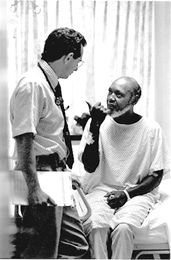 چهار مرحله اصلیاخذ رضایت:
اطلاعات
درک
ظرفیت تصمیم‌گیری
تصمیم‌گیری آزادانه
75
12/10/2017
اخلاق در پژوهش های زیست پزشکی
محتوای رضایت آگاهانه
معرفی پژوهش‌گر اصلی و سایر اعضای تیم مرتبط با آزمودنی
عنوان پژوهش
هدف با اهداف پژوهش به زبان قابل فهم برای آزمودنی عامی
این که فرد در انتخاب شرکت در پژوهش کاملا آزاد است 
در صورت نپذیرفتن از درمان‌های عادی محروم نخواهد شد.
این که هر وقت که مایل باشد می‌تواند  بدون بازخواست یا غرامت از مطالعه خارج شود 
شرح دقیق مداخلاتی که قرار است انجام گیرند و توقعی که از آزمودنی وجود خواهد داشت
شرح احتمال تخصیص به شاخه‌های کارآزمایی از جمله دارونما
شرح فوائد و زیان‌ها و خطرهای محتمل برای آزمودنی (معیار فرد معقول) 
 پاسخ به تمامی نگرانی‌ها و سوال‌های آزمودنی)
شرح روش‌های جایگزین (که در صورت عدم پذیرش شرکت در کارآزمایی همچنان در دسترس آزمودنی خواهد بود)
تصریح به رایگان بودن مداخله‌ی پژوهشی و نحوه‌ی جبران هزینه‌هایی که آزمودنی متحمل خواهد شد
تضمین جبران تمامی خسارات احتمالی وارده
معرفی فردی که در صورت پیش آمدن پرسش یا مشکل آزمودنی به او مراجعه کند با شماره‌ی تماس شبانه روز ی
محلی برای گواهی آزمودنی مبنی بر درک کامل محتوای رضایت‌نامه و امضای آزمودنی، شاهد و پژوهش‌گر ارشد
76
12/10/2017
اخلاق در پژوهش های زیست پزشکی
نحوه‌ی گرفتن رضایت
چه کسی باید رضایت را بگیرد؟
فرم امضا شده کجا باید نگهداری شود؟
چه زمانی باید رضایت امضا شود؟
اگر همزمان مداخلات درمانی هم انجام می‌شوند، تکلیف رضایت آن‌ها چه خواهد شد؟
نظارت کمیته‌ی اخلاق در پژوهش چگونه است؟
77
12/10/2017
اخلاق در پژوهش های زیست پزشکی
روش کسب رضایت نامه
78
12/10/2017
اخلاق در پژوهش های زیست پزشکی
فرم رضايت آگاهانه شرکت درطرح تحقيقاتي
12/10/2017
اخلاق در پژوهش های زیست پزشکی
79
ارزيابي سود و زيان
تعريف سود و زيان

ريسک:
نوع ريسک: فيزيکي، رواني، مالي، اجتماعي
سطوح مختلف: فردي، خانوادگي، جامعه
احتمال وقوع ريسک، شدت آسیب حاصله
80
12/10/2017
اخلاق در پژوهش های زیست پزشکی
ارزيابي سود و زيان
پروسه 4 مرحله ای ارزیابی سیتماتیک ریسکهای پژوهش
 Systematic Evaluation of Research Risks (SERR)
آسیبهای بالقوه را مشخص کنید.
شدت و میزان هر یک را بر اساس نوع آسیب معین کنید و دسته بندی کنید.
احتمال بروز آنها را تخمین بزنید.
احتمال بروز هر یک را با احتمال بروز آسیبهای بالقوه در زندگی روزمره فرد مقایسه کنید.
81
12/10/2017
اخلاق در پژوهش های زیست پزشکی
ارزيابي سود و زيان
82
12/10/2017
اخلاق در پژوهش های زیست پزشکی
ارزيابي سود و زيان...
83
12/10/2017
اخلاق در پژوهش های زیست پزشکی
ارزيابي سود و زيان...
84
12/10/2017
اخلاق در پژوهش های زیست پزشکی
ارزيابي سود و زيان
حداقل ریسک (minimal risk) = خطر مرگ کمتر از یک در میلیون یا خطر بروز عوارض جانبی ماژور کمتر از 10 در میلیون 
ریسک کم (low risk) = خطر مرگ 1 تا 100 در میلیون یا خطر عوارض جانبی ماژور 10 تا 1000 در میلیون
85
12/10/2017
اخلاق در پژوهش های زیست پزشکی
ارزيابي سود و زيان
اقدامات تهاجمی:
قابل قبول برای پژوهش: 
غیر قابل قبول برای پژوهش: 

مثالها: خونگيري، تعداد سوزن زدنها، خونگيري شرياني در کودکان، بيوپسي پوست، اندوسکوپي، بيوپسی، سوند بینی- معد ، بیوپسی کبد، کلیه، کاتتریزاسیون
86
12/10/2017
اخلاق در پژوهش های زیست پزشکی
ارزيابي سود و زيان
نوع مداخله (پرتودرماني): فرد متخصص، مجوز کميته ايمني پرتو، مجوز کميته اخلاق، عدم آلترناتيو، رضايت آگاهانه، سن > 50 سال، دوز کمتر از رديف III، در افراد زير 16 سال دوز معادل با رديف I ، زنان باردار، تعداد سوژه ها، دوز ساليانه (50 mSv)

هر اقدام بي خطري اگر توسط افراد متخصص و با تجربه انجام نشود مي تواند خطر ساز باشد. 
تا حد امکان باید از پروسه هایی استفاده شود که جزئی از روند روتین درمانی تشخیصی هستند.
87
12/10/2017
اخلاق در پژوهش های زیست پزشکی
ارزيابي سود و زيان
اصل اخلاقي: سودرساني، حقوق سوژه اما زیان و خطر...
ميزان خطر قابل قبول:
در تحقیقات درمانی: 
در تحقيقات غيردرماني 
ميزان ضرر قابل پذيرش نبايستي از ميزان ضرري که آزمودني در زندگي روزمره با آن مواجه است بيشتر باشد. توضيح آنکه درمحاسبه ضرر و زيان در زندگي روزمره، ضرورت دارد آن دسته از ضرر و زيان‌هايي که آزمودني به اقتضاي موقعيت و شرايط شغلي، سني، زماني و مکاني با آن‌ها مواجه مي‌باشد مستثني گردد.
88
12/10/2017
اخلاق در پژوهش های زیست پزشکی
ارزيابي سود و زيان
سود: فردي، اجتماعي، درمان در مقابل پژوهش، پرداخت مالي
ارزيابي منافع: بالقوه، افزايش دانش و مهارت پژوهشگر، کسب اعتبار، جذب اعتبارات مالي، کسب شهرت
سود: بهترین منافع بيمار، مصلحت بیمار، تمام منافع بیمار، منافع علمي و اجتماعی پژوهشي
89
12/10/2017
اخلاق در پژوهش های زیست پزشکی
ارزيابي سود و زيان
در پژوهش 3 نوع سود قابل پیش بینی است:
سود مستقیم به آزمودنی که از پژوهش انتظار می رود.
سود جانبی که ناشی از شرکت در پژوهش است (گروه کنترل): معاینه رایگان و آزمایشات
سود آرمانی که سودی است که ناشی از تولید علم، نفع اجتماع و کمک به بیماران در آینده به دست می آید.
90
12/10/2017
اخلاق در پژوهش های زیست پزشکی
ارزيابي سود و زيان
سئوال: آیا استفاده از پلاسبو در بیماران اخلاقی است؟
 استفاده از پلاسبو و عدم درمان: 
عدم وجود درمان رايج استاندارد
عدم تاثیر درمان استاندارد بیش از دارونما
مقاومت نسبت به درمان استاندارد
عدم تحمل درمان استاندارد
عدم تحمیل خطر جدي يا ضرر غير قابل برگشت
91
12/10/2017
اخلاق در پژوهش های زیست پزشکی
راهنماي عمومي اخلاق در پژوهش‌هاي علوم پزشکي
هر طرح پژوهشی که مبتنی بر اصول علمی نباشد
اخلاقی هم نیست و برعکس
93
12/10/2017
اخلاق در پژوهش های زیست پزشکی
راهنمای عمومی اخلاق: تحلیل محتوای کمی
94
12/10/2017
اخلاق در پژوهش های زیست پزشکی
راهنماي عمومي اخلاق در پژوهش‌هاي علوم پزشکي
1-  هدف اصلی هر پژوهش باید ارتقای سلامت انسانها توأم با رعایت کرامت و حقوق ایشان باشد.

2- در پژوهش بر آزمودنی انسانی، سلامت و ایمنی فرد فرد آزمودنی‎ها در طول و بعد از اجرای پژوهش، بر تمامی مصالح دیگر اولویت دارد. هر پژوهشی که بر روی آزمودنی انسانی انجام میگیرد، باید توسط افرادی طراحی و اجرا شود که تخصص و مهارت بالینی لازم و مرتبط را داشته باشند. در کارآزمایی های بالینی بر روی بیماران یا داوطلبهای سالم نظارت پزشک دارای مهارت و دانش متناسب الزامی است
95
12/10/2017
اخلاق در پژوهش های زیست پزشکی
راهنماي عمومي اخلاق در پژوهش‌هاي علوم پزشکي
3- پژوهش بر انسان فقط در صورتی توجیه پذیر است که منافع بالقوه ی آن برای هر فرد آزمودنی بیشتر از خطرهای آن باشد. در پژوهشهای دارای ماهیت غیر درمانی، سطح آسیبی که آزمودنی در معرض آن قرار میگیرد نباید بیشتر از آنچه باشد که مردم عادی در زندگی روزمره ی خود با آن مواجه میشوند. حصول اطمینان از این امر برعهده ی طراحان، مجریان و همکاران پژوهش و تمامی شوراهای بررسی یا پایش کننده ی پژوهش از جمله کمیته ی اخلاق در پژوهش است.

4- مواردی از قبیل سرعت، سهولت کار، راحتی پژوهشگر، هزینه ی پایین تر و/ یا صرفاً عملی بودن آن به هیچ وجه نباید موجب قرار دادن آزمودنی در معرض خطر یا زیان افزوده یا تحمیل هر گونه محدودیت اختیار اضافی به وی شود
96
12/10/2017
اخلاق در پژوهش های زیست پزشکی
راهنماي عمومي اخلاق در پژوهش‌هاي علوم پزشکي
5- قبل از آغاز هر پژوهش پزشکی ، باید اقدامات اولیه جهت به حداقل رساندن زیان احتمالی وارده به آزمودنیها و تامین سلامت آنها انجام گیرد.

6- در کارآزمايي هاي باليني دوسوکور:  كه آزمودني از ماهيت دارويي يا مداخله‌اي كه براي وي تجويز شده بي‌اطلاع است، پژوهشگر بايد تدابير لازم جهت كمك‌رساني به آزمودني در صورت لزوم و در شرايط اضطراري را تدارك ببيند. 

7- اگر در حين اجراي پژوهش مشخص شود که خطرات شرکت در اين پژوهش براي آزمودني‌ها بيش از فوايد بالقوه‌ي آن است، بايد آن پژوهش بلافاصله متوقف شود.
97
12/10/2017
اخلاق در پژوهش های زیست پزشکی
Methodological Issues: Rationality
Is the rationale for the study clearly stated in the context of present knowledge?
راهنمای عمومی اخلاق
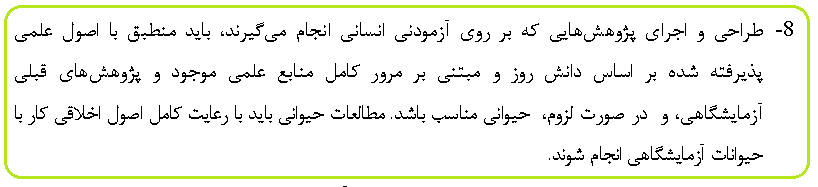 98
12/10/2017
اخلاق در پژوهش های زیست پزشکی
راهنماي عمومي اخلاق در پژوهش‌هاي علوم پزشکي
8- طراحي و اجراي پژوهش‌هاي انساني: منطبق با اصول علمي، دانش روز و و پژوهش‌هاي قبلي آزمايشگاهي، و  در صورت لزوم،  حيواني مناسب باشد. مطالعات حيواني بايد با رعايت کامل اصول اخلاقي کار با حيوانات آزمايشگاهي انجام شوند.
9- در پژوهش‌هاي پزشکي که ممکن است به محيط زيست آسيب برسانند، بايد احتياط‌هاي لازم در جهت حفظ و نگهداري و عدم آسيب رساني به محيط زيست انجام گيرد.
10- هر پژوهشی باید بر اساس و منطبق بر یک طرحنامه (پروپوزال) به انجام برسد. در کارآزماییهای بالینی باید علاوه بر طرح نامه، دستورالعمل (پروتکل) نیز تهیه و ارائه شود. طرحنامه و دستورالعمل باید شامل تمامی اجزای ضروری باشد. از جمله بخش ملاحظات اخلاقی، اطلاعات مربوط به بودجه، حمایت کنندهها، وابستگیهای سازمانی، موارد تعارض منافع بالقوه ی دیگر، مشوق های شرکت کنندگان، پیش بینی درمان و یا جبران خسارت افراد آسیب دیده در پژوهش .در مواردی که لازم است رضایتنامه ی آگاهانه به صورت کتبی اخذ شود، فرم رضایتنامه باید تدوین و به طرحنامه پیوست شده باشد. پیش از تصویب یا تأیید طرحنامه از سوی کمیته ی مستقل اخلاق در پژوهش، نباید اجرای پژوهش شروع شود
99
12/10/2017
اخلاق در پژوهش های زیست پزشکی
راهنماي عمومي اخلاق در پژوهش‌هاي علوم پزشکي
۱۱- کمیته ی اخلاق در پژوهش علاوه بر بررسی و تصویب طرحنامه و دستورالعمل، این حق را دارد که طرحها را در حین و بعد از اجرا را از نظر رعایت ملاحظات اخلاقی مورد پایش قرار دهد. اطلاعات و مدارکی که برای پایش از سوی کمیته ی اخلاق درخواست میشود، باید از سوی پژوهشگران در اختیار این کمیته گذاشته شود. 
۱۲- انتخاب آزمودنی های بالقوه از میان جمعیت بیماران یا هر گروه جمعیتی دیگر، باید منصفانه باشد، به نحوی که توزیع بارها (خطرات یا هزینه ها) و منافع شرکت در پژوهش، در آن جمعیت و کل جامعه، تبعیض آمیز نباشد.
۱۳- کسب رضایت آگاهانه و آزادانه در هر پژوهشی که بر روی آزمودنی انسانی اجرا میشود، الزامی است. این رضایت باید به شکل کتبی باشد. در مواردی که اخذ رضایت آگاهانه ی کتبی غیر ممکن یا قابل صرفنظر باشد، باید موضوع با ذکر دلایل به کمیته ی اخلاق منتقل شود. در صورت تأیید کمیته ی اخلاق، اخذ رضایت کتبی قابل تعویق یا تبدیل به رضایت شفاهی یا ضمنی خواهد بود.
100
12/10/2017
اخلاق در پژوهش های زیست پزشکی
راهنماي عمومي اخلاق در پژوهش‌هاي علوم پزشکي
۱۴- اگر در طول اجرای پژوهش تغییری در نحوه اجرای پژوهش داده شود یا اطلاعات جدیدی به دست آید که احتمال داشته باشد که بر تصمیم آزمودنی مبنی بر ادامه ی شرکت در پژوهش تاثیر گذار باشد، باید موضوع به اطلاع کمیته ی اخلاق رسانده شود و در صورت موافقت کمیته با ادامهی پژوهش، مراتب به اطلاع آزمودنی رسانده شود و رضایت آگاهانه مجددا اخذ گردد.

۱۵- پژوهشگر باید از آگاهانه بودن رضایت اخذشده اطمینان حاصل کند. برای این منظور، در تمامی پژوهشهای پزشکی، اعم از درمانی و غیردرمانی، پژوهشگر موظف است فرد در نظر گرفته شده به عنوان آزمودنی را از تمامی اطلاعاتی که میتوانند در تصمیم گیری او مؤثر باشند، به نحو مناسبی آگاه سازد. این اطلاعات مشتملند بر: عنوان و اهداف پژوهش، طول مدت پژوهش، روشی که قرار است به کار گرفته شود (شامل احتمال تخصیص تصادفی به گروه مورد یا شاهد)، منابع تأمین بودجه، هر گونه تعارض منافع احتمالی، وابستگی سازمانی پژوهشگر، و فواید و زیانهایی که انتظار میرود مطالعه در بر داشته باشد. همچنین، هر آزمودنی باید بداند که میتواند هر لحظه که بخواهد از مطالعه خارج شود و باید درباره ی خطرات و زیانهای بالقوه ی ناشی از ترک زودرس پژوهش آگاه و پشتیبانی شود. پژوهشگر همچنین باید به تمامی سؤالات و دغدغه های این افراد، با حوصله و دقت پاسخ بدهد. این موارد باید در رضایتنامه ی آگاهانه منعکس شود.
101
12/10/2017
اخلاق در پژوهش های زیست پزشکی
راهنماي عمومي اخلاق در پژوهش‌هاي علوم پزشکي
۱۶- پژوهشگر باید از آزادانه بودن رضایت اخذ شده اطمینان حاصل کند. رفتارهایی که به هر نحوی متضمن تهدید، اغوا، فریب و یا اجبار باشد موجب ابطال رضایت آزمودنی میشود. به فرد باید فرصت کافی برای مشاوره با افرادی که مایل باشد – نظیر اعضای فامیل یا پزشک خانواده - داده شود. همچنین، در پژوهشهایی که پژوهشگر مقام سازمانی بالاتری نسبت به آزمودنی داشته باشد، دلایل این شیوه ی جذب آزمودنی، باید توسط کمیته ی اخلاق تأیید شود، در این موارد شخص ثالث و معتمدی باید رضایت را دریافت کند. 
۱۷- پژوهشگر ارشد مسؤول مستقیم ارائه ی اطلاعات کافی و به زبان قابل فهم برای آزمودنی ، اطمینان از درک اطلاعات ارائه شده، و اخذ رضایت آگاهانه است. در مواردی که بنا به دلیلی، نظیر زیاد بودن تعداد آزمودنیها، این اطلاع رسانی از طریق شخص دیگری انجام میگیرد، این پژوهشگر ارشد است که مسؤول انتخاب فردی آگاه و مناسب برای این کار و حصول اطمینان از تأمین شرایط مذکور در این بند است.
۱۸- در پژوهشهایی که از مواد بدنی (شامل بافتها و مایعات بدن انسان) یا داده هایی استفاده میشود که هویت صاحبان آنها معلوم یا قابل کشف و ردیابی است، باید برای جمع آوری، تحلیل، ذخیره‎سازی و /یا استفاده ی مجدد از آنها رضایت آگاهانه گرفته شود. در مواردی که اخذ رضایت غیرممکن باشد یا اعتبار پژوهش را خدشه دار کند، میتوان در صورت بررسی مورد و تصویب کمیته ی اخلاق ، از داده ها یا مواد بدنی ذخیره شده، بدون اخذ رضایت آگاهانه استفاده کرد.
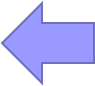 102
12/10/2017
اخلاق در پژوهش های زیست پزشکی
راهنماي عمومي اخلاق در پژوهش‌هاي علوم پزشکي
۱۹- عدم قبول شرکت در پژوهش، یا ادامه ندادن به همکاری، نباید هیچگونه تأثیری بر خدمات درمانی که در همان مؤسسه – نظیر بیمارستان – به فرد ارائه میشود، داشته باشد. این موضوع باید در فرایند اخذ رضایت آگاهانه، به آزمودنی اطلاع داده شود.
۲۰- در مواردی که آگاه کردن آزمودنی درباره ی جنبه های از پژوهش باعث کاهش اعتبار پژوهش می شود، ضرورت اطلاع رسانی ناکامل از طرف پژوهشگر باید توسط کمیته ی اخلاق تأیید شود. بعد از رفع عامل این محدودیت، باید اطلاع رسانی کامل به آزمودنی انجام گیرد. (کور سازی)
۲۱- برخی از افراد یا گروههایی از مردم، نظیر ناتوانان ذهنی، کودکان، جنین و نوزاد، بیماران اورژانسی، یا زندانیان که ممکن است به عنوان آزمودنی در پژوهش شرکت کنند، نمیتوانند برای دادن رضایت، آگاهی یا آزادی لازم را داشته باشند. این افراد یا گروهها آسیب پذیر دانسته میشوند و باید مورد حفاظت ویژه قرار گیرند.
103
12/10/2017
اخلاق در پژوهش های زیست پزشکی
راهنماي عمومي اخلاق در پژوهش‌هاي علوم پزشکي
۲۲- از گروههای آسیب پذیر هیچگاه نباید (به دلایلی چون سهولت دسترسی ) به عناون آزمودنی ترجیحی استفاده شود. پژوهش پزشکی با استفاده از گروهها یا جوامع آسیب پذیر تنها در صورتی موجه است که با هدف پاسخگویی به نیازهای سلامت و اولویتهای همان گروه یا جامعه طراحی و اجرا شود و احتمال معقولی وجود داشته باشد که همان گروه یا جامعه از نتایج آن پژوهش سود خواهد برد. 
۲۳- در پژوهش بر روی گروههای آسیب پذیر، وظیفه ی اخذ رضایت آگاهانه مرتفع نمیشود. در مورد افرادی که سرپرست قانونی دارند، پژوهشگر موظف است که علاوه بر اخذ رضایت آگاهانه از سرپرست قانونی، متناسب با ظرفیت خود فرد، از وی رضایت آگاهانه اخذ کند. در هر حال، باید به امتناع این افراد از شرکت در پژوهش احترام گذاشته شود. 
۲۴- اگر در حین اجرای پژوهش، آزمودنی دارای ظرفیت، ظرفیت خود را از دست بدهد یا آزمودنی فاقد ظرفیت، واجد ظرفیت شود، باید با توجه به تغییر حاصله، رضایت آگاهانه برای ادامه ی پژوهش از سرپرست قانونی یا خود فرد اخذ شود.
104
12/10/2017
اخلاق در پژوهش های زیست پزشکی
راهنماي عمومي اخلاق در پژوهش‌هاي علوم پزشکي
۲۵- پژوهشگر مسؤول رعایت اصل رازداری و حفظ اسرار آزمودنیها و اتخاذ تدابیر مناسب برای جلوگیری از انتشار آن است. همچنین، پژوهشگر موظف است که از رعایت حریم خصوصی آزمودنیها در طول پژوهش اطمینان حاصل کند. هرگونه انتشار داده ها یا اطلاعات به دست آمده از بیماران باید بر اساس رضایت آگاهانه انجام گیرد. 
۲۶- هر نوع آسیب یا خسارت ناشی از شرکت در پژوهش باید بر طبق قوانین مصوب جبران خسارت شود. این امر باید در هنگام طراحی پژوهش لحاظ شده باشد. نحوه ی تحقق این امر ترجیحاً به صورت پوشش بیمه های نامشروط باشد. 
۲۷- در پایان پژوهش، هر فردی که به عنوان آزمودنی به آن مطالعه وارد شده است، این حق را دارد که درباره ی نتایج مطالعه آگاه شود و از مداخلات یا روشهایی که سودمندیشان در آن مطالعه نشان داده شده است، بهرهمند شود.
105
12/10/2017
اخلاق در پژوهش های زیست پزشکی
راهنماي عمومي اخلاق در پژوهش‌هاي علوم پزشکي
۲۸- پژوهشگران موظفند که نتایج پژوهشهای خود را صادقانه ، دقیق، و کامل منتشر کنند. نتایج، اعم از منفی یا مثبت، و نیز منابع تأمین بودجه، وابستگی سازمانی، و تعارض منافع – در صورت وجود – باید کاملاً آشکارسازی شوند. پژوهشگران نباید در هنگام عقد قرارداد انجام پژوهش، هیچ گونه شرطی را مبنی بر حذف یا عدم انتشار یافته هایی که از نظر حمایت کننده ی پژوهش مطلوب نیست، بپذیرند.
۲۹- نحوه ی گزارش نتایج پژوهش باید ضامن حقوق مادی و معنوی تمامی اشخاص مرتبط با پژوهش، از جمله خود پژوهشگر یا پژوهشگران، آزمودنیها و مؤسسهی حمایت کننده ی پژوهش باشد. 
۳۰- گزارشها و مقالات حاصل از پژوهشهایی که مفاد این راهنما را نقض کرده اند، نباید برای انتشار پذیرفته شوند.
۳۱- روش پژوهش نباید با ارزشهای احتماعی، فرهنگی و دینی جامعه در تناقض باشد.
106
12/10/2017
اخلاق در پژوهش های زیست پزشکی
راهنمای اخلاقی کارآزمایی های بالینی : تحلیل محتوای کمی
107
12/10/2017
اخلاق در پژوهش های زیست پزشکی